Kansas City Public Schools
Educator Evaluation System 
2020-2021
Agenda
Introduction
Evaluation Components
Due Dates
Evaluation Process
OASYS
Why is Educator Evaluation Important?
Missouri’s Educator Evaluation System was created, field-tested and piloted, and refined.   
Every Student Succeeds Act (ESSA) – Teaching and Learning/Evaluation and Equity
From compliance to effective teaching and continuous improvement.
The primary purpose of the Teacher Evaluation Protocol is to promote growth in effective practice that ultimately increases student performance.
Page 3
[Speaker Notes: We piloted the Missouri Model 
We use the Missouri model with a few minor changes
ESSA – Federal govt gave every state the choice to include student growth on evaluations – MO chose to include so we have SGOs]
November 13th, 2020
Pre-Evaluation Review
Individual Support Plan with baselines established
Student Growth Objectives
December 18th, 2020
Two Walkthroughs 
March 12th, 2021
         Formal Observation/Pre-Observation
         Two Walkthroughs 
Individual Support Plan Result due in OASYS
Student Growth Objectives Results and Rationale due in OASYS
March 26th, 2021
Summative Evaluation completed in OASYS
Probationary 1st year and Probationary 2nd year (P1 & P2)
Page 4
November 13th, 2020
Pre-Evaluation Review
Individual Support Plan with baselines established
Student Growth Objectives
December 18th, 2020
Two Walkthroughs 
March 12th, 2021
Two Walkthroughs
Individual Support Plan Result due in OASYS
Student Growth Objectives Results and Rationale due in OASYS
March 26th, 2021
Summative Evaluation completed in OASYS
Probationary 3rd year, Probationary 4th year, Probationary 5th year 
(P3, P4 & P5)
Page 5
November 13th, 2020
Pre-Evaluation Review
Individual Support Plan with baselines established
Student Growth Objectives
December 18th, 2020
Two Walkthroughs 
April 9th, 2021
One Walkthrough
Individual Support Plan Result due in OASYS
Student Growth Objectives Results and Rationale due in OASYS
April 30th, 2021
Summative Evaluation completed in OASYS
Tenured 1st year (T1)
Page 6
November 13th, 2020
Individual Support Plan 
Student Growth Objectives
December 18th, 2020
One Walkthrough 
April 9th, 2021
One Walkthrough
Individual Support Plan Result due in OASYS
Student Growth Objectives Results & Rationale due in OASYS
Tenured 2nd year and Tenured 3rd year (T2 & T3)
Page 7
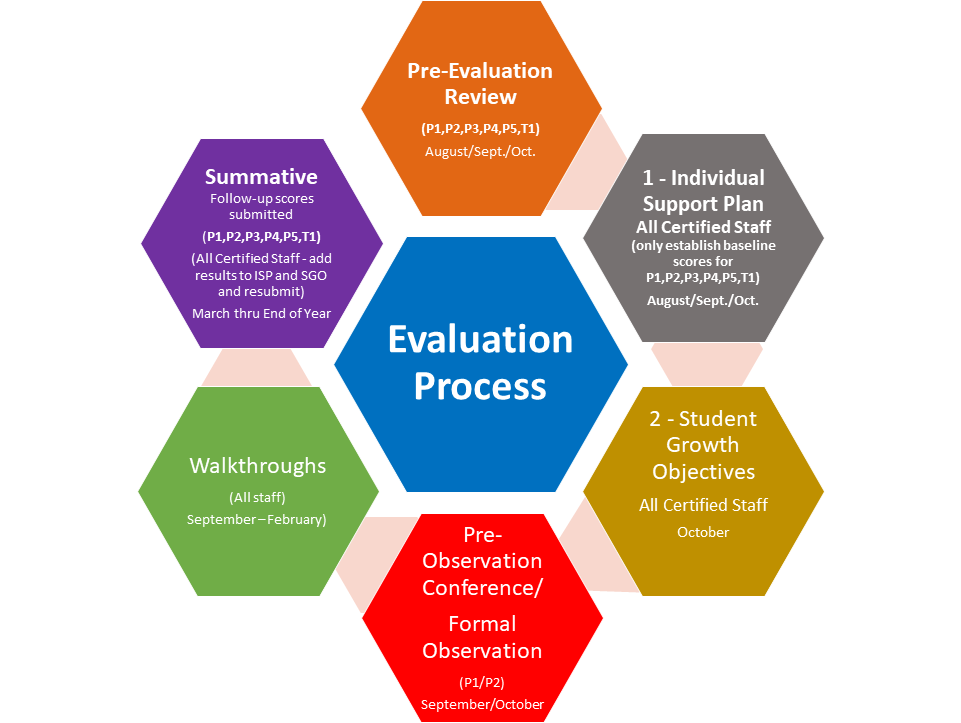 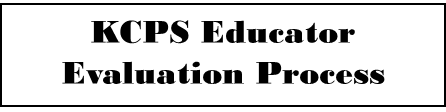 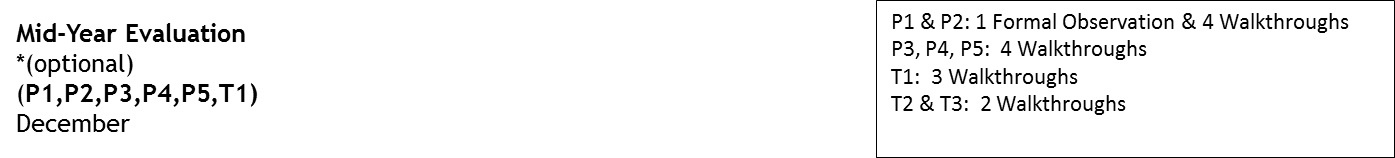 Page 8
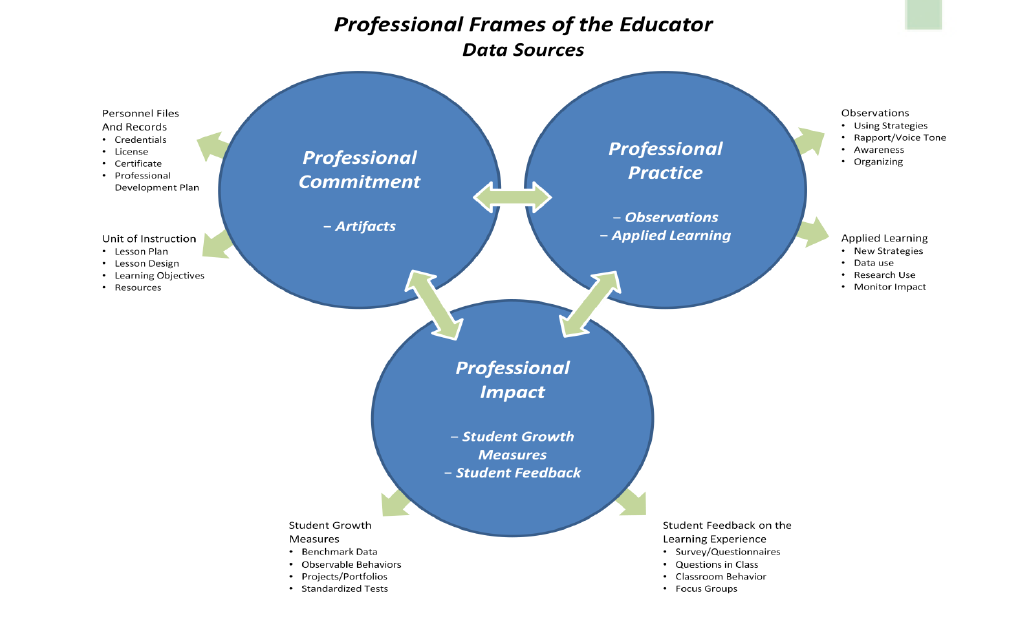 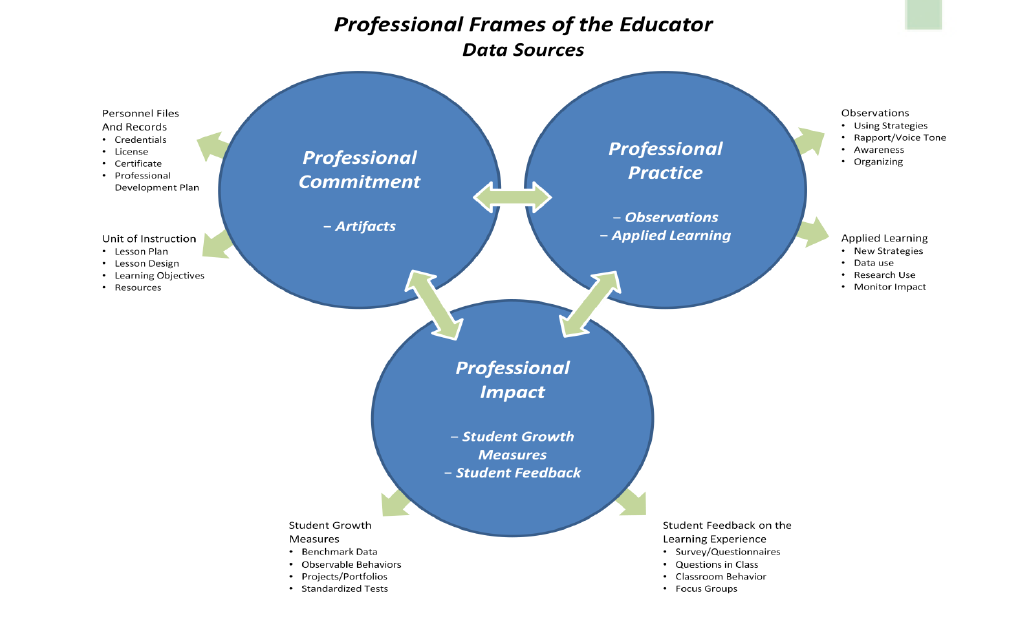 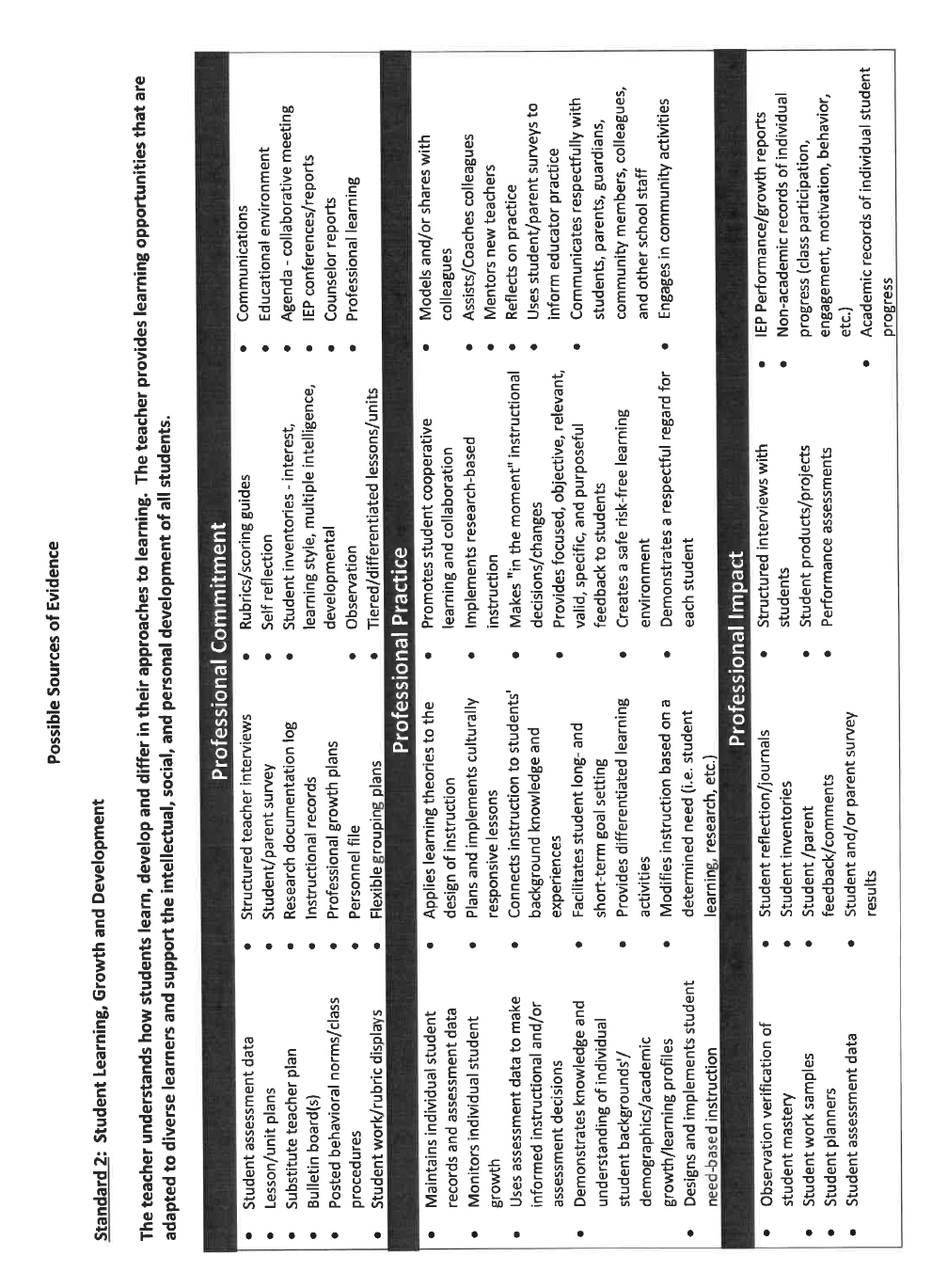 Possible Sources of Evidence – Ex. Standard 2
[Speaker Notes: This slides is an example of evidence pieces you would see for Standard 1.
Not a check list, but a rubric for teachers to know what they should be doing to improve and meet the criteria for Standard 1.
Has Possible Sources of Evidence for every Standard]
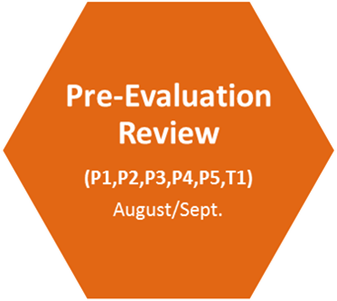 Pre-Evaluation Review
The evaluator and teacher will conduct an initial assessment  together on all standards and indicators.
Mark each standard on the form:
Meets Expectation – checking this box for a standard indicates that performance in this area meets the expectation of the administrator/district at the present time.
Growth Opportunity – checking this box for a standard might possibly result in an indicator from this standard being selected as an opportunity for growth and documented in the Individual Support Plan.
Area of Concern – checking this box for a standard results in a Professional Growth Plan (PGP) for this standard meaning that growth in this area is both necessary and required for continued employment.
Page 11
[Speaker Notes: This is conducted at the beginning of the year with everyone on an evaluation cycle to review the standards and indicators and mark where they are performing at this time.
Will be marked again with follow up scores on the Summative at the end of the year.]
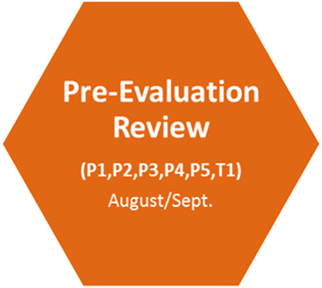 Pre-Evaluation Review Form on OASYS
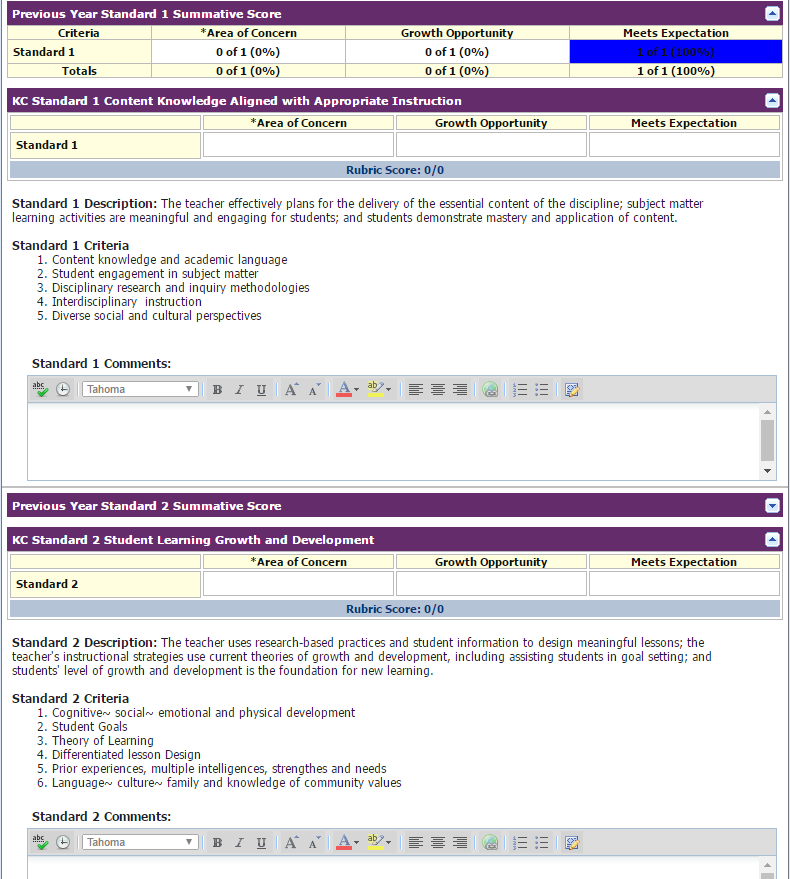 [Speaker Notes: Example of form]
Every certified staff will write one Individual Support Plan (ISP) at the beginning of the year

ISP 
	      Teachers – Standard 2.4: Student Learning, Growth and Development: 
                                   Differentiated Lesson Design

	          Counselors - 4.4: Leadership and Advocacy: Program Leadership

Library Media - 6.2: Technology Integration: Knowledge of Technology

KC Plus Residents /Teaching Methods Coach - 4.1: Data: Knowledge and communication of data analysis

Resource Teacher - 2.2: Coaching skills, development of a coaching plan
Individual Support Plan
Page 13
[Speaker Notes: Work smarter not harder:
Educators may work together to write their ISPs
If the building has a focus for the year, you can choose a Standard/Indicator to match and teachers CAN (not mandatory nor can you require) work together to write towards this goal for their individual  
Use the Marzano, Hattie and Lemov research strategies provided
District ISP MUST be the first one entered in OASYS – it states District Level
Only need to write your goals, etc. on the first page as it will prepopulate to the Results page]
Establishing Baseline and Follow up Score
Baseline score is established at the beginning of the year
Follow up score is established on the Summative Evaluation
Scores are determined using Growth Guides and Possible Sources of Evidence
Scores can be determined by the principal or between the principal and the staff member in a collaborative, professional conversation
[Speaker Notes: Baseline & Follow up scores are established for educators on a full evaluation cycle – Not T2 and T3]
Individual Support Plan
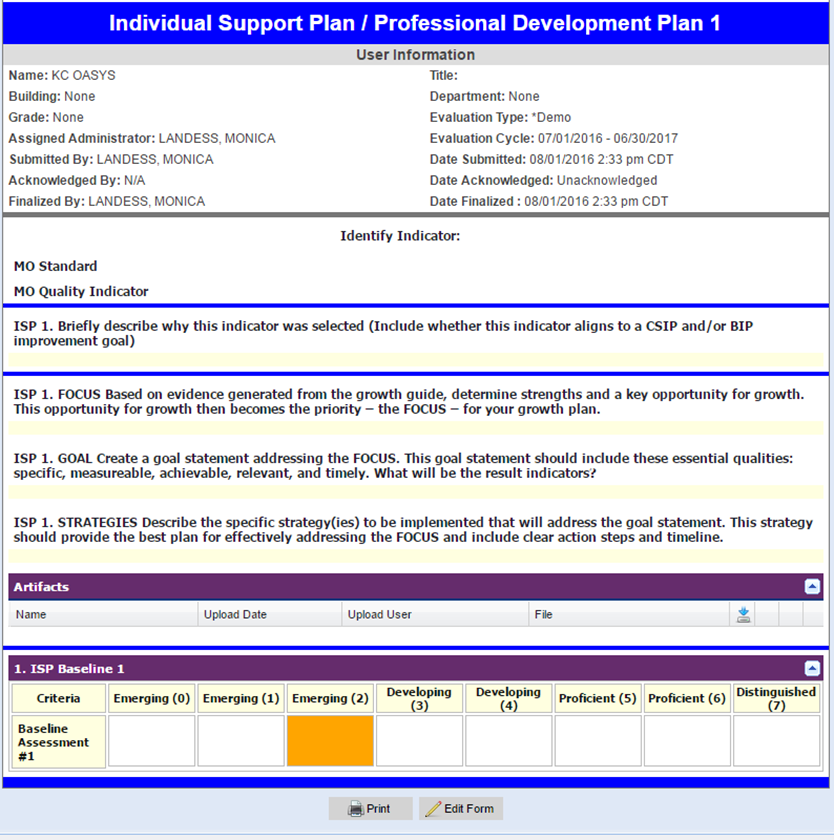 [Speaker Notes: Everyone must complete this form by October 13th
Make sure to use this form and not the Results page]
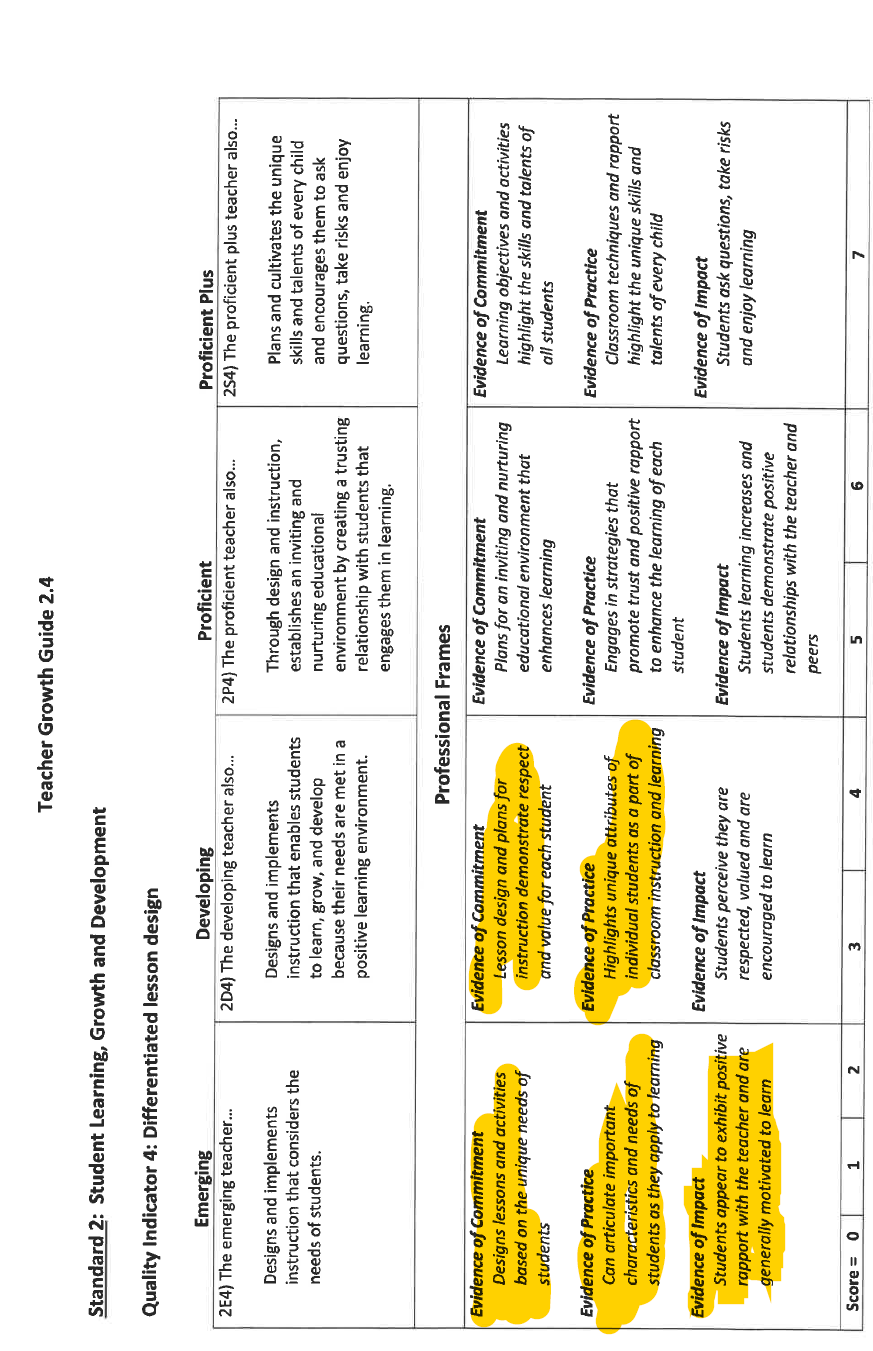 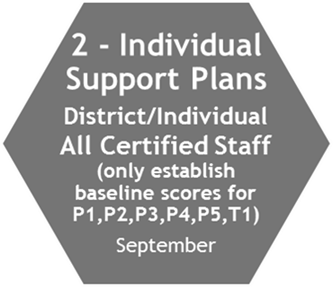 Determining the Baseline
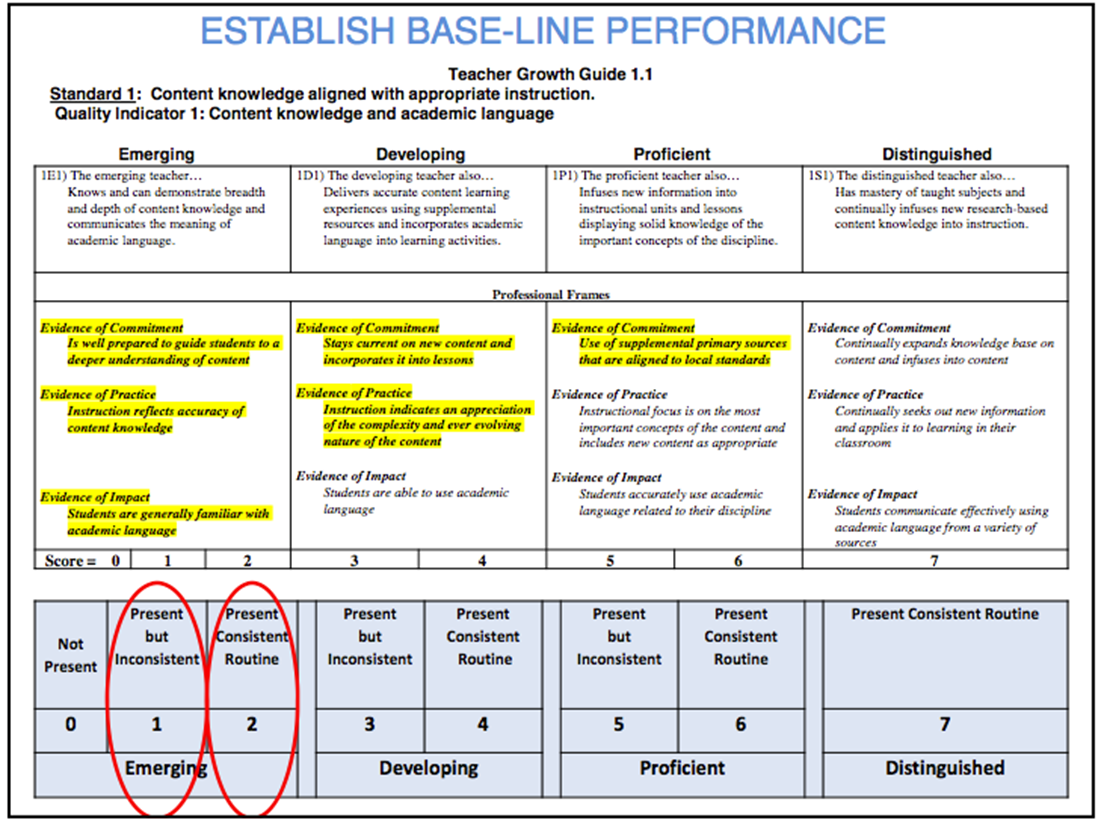 [Speaker Notes: Need to have or show all three Evidences to be placed in that category – Commitment, Practice and Impact]
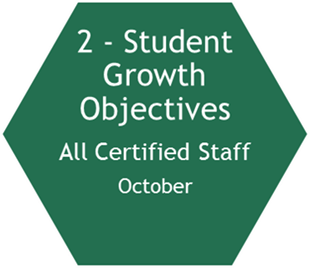 Student Growth ObjectivesGeneral Information
Two (2) Student Growth Objectives (SGO) using whole class data
Principals must approve Student Growth Objectives

SGO Goals submitted by November 13th, in OASYS

SGO Results submitted in OASYS
Probationary – March 12th 
Tenured – April 9th
Exclusion Criteria
Students must have Pre/Post Test data
Students may be excluded if not in attendance 90% of the time of the SGO
A teacher may exclude any student he/she is not responsible for the instruction of the SGO content
Example:  Exceptional Ed. pull out, ELL pull out
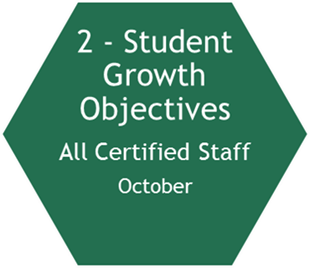 Student Growth Objective using Benchmark Assessments
CIPD staff created and/or will approve pre and post assessments used for Student Growth Objectives
Principals will provide teachers with these assessments
Assessments will align with content specific standards
Principals will work with teachers that do not have benchmark assessments provided by CIPD to create and/or approve assessments for their student growth objectives
[Speaker Notes: CIPD has a booklet they are updating on the assessments and examples of how to write the SGOs
Teachers can reach out to their coordinators for help or with questions regarding the assessments]
Student Growth Objective Form
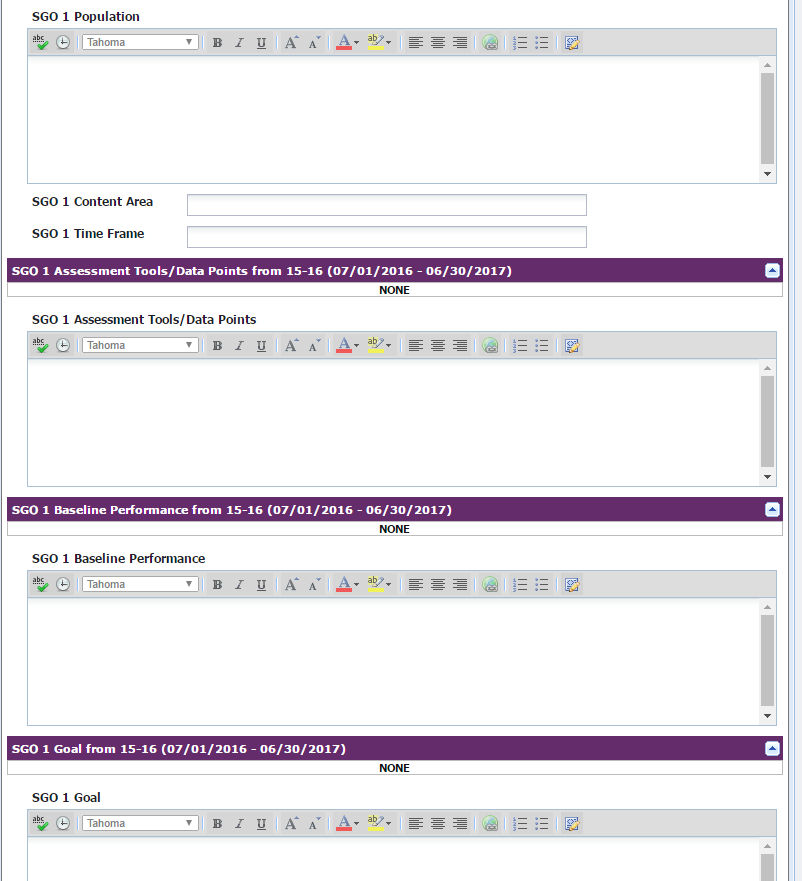 Student Growth Objective
Student Growth Objective Results and Rationale
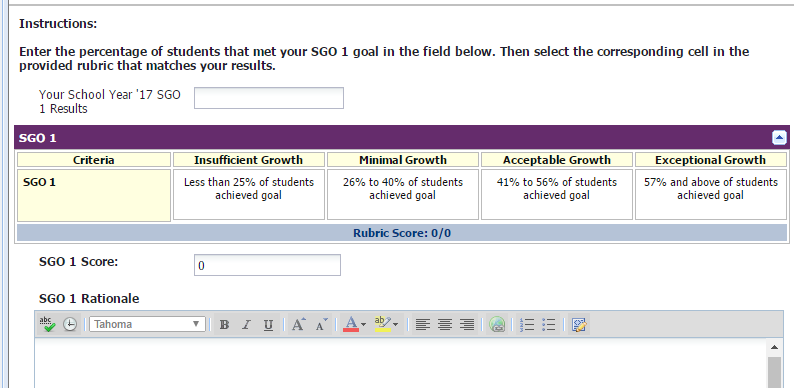 [Speaker Notes: Teachers are responsible for completing these forms
Results/Rationale: Teachers must write their percentage and then click the box that matches the %.  If they do not click the box, they will not receive a score on their summative.  
Artifact  required for this form to verify their growth
Rationale required – more than “my students met their   goal”]
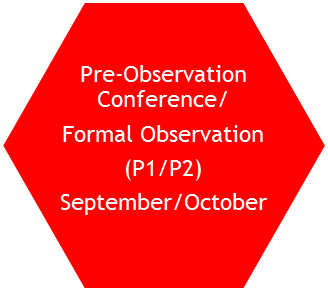 Pre-Observation Conference and Formal Observation (P1, P2)
Principal and teacher determine the time and date of a formal observation.

Teacher completes and submits the Pre-Observation form
Teacher and principal meets to discuss the Pre-Observation form
Principal conducts the formal observation using the Formal Observation form

Formal Observation is a minimum of 30 minutes or a full lesson that is a scheduled observation
After the Formal Observation, principal meets with teacher and provides feedback regarding the formal observation using the Formal Observation form
[Speaker Notes: This is for P1 and P2, but can be added for other educators]
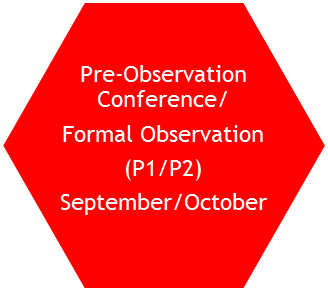 Formal Pre-Observation Conference Form (P1, P2)
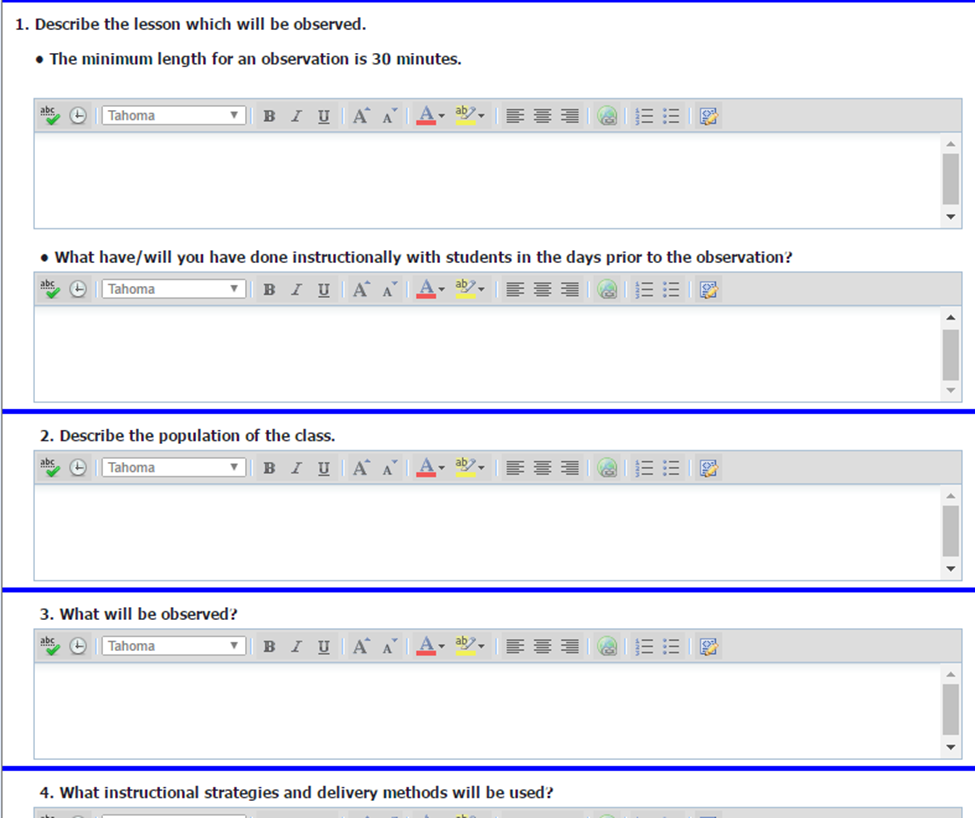 [Speaker Notes: Example of the form the teacher completes – P1 and P2 only]
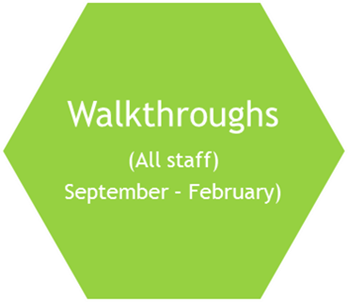 Walkthrough Form
Required Walkthroughs will be conducted and submitted electronically in OASYS throughout the year.
Focus
Are the objectives and lesson activities based on appropriate Missouri Grade Level standards?

Rigor
Do the content demands of tasks, questions, texts, and materials align with the expectations defined by Missouri grade-level standards?

Student Understanding
Do all students demonstrate that they understand the standard/objective?
Level of Practice
Lagging
Approaching
Advancing
Leading 

Feedback will be provided based upon what was observed

The comment box should be used for professional dialogue regarding the lesson
[Speaker Notes: Comment Box example:  Give feedback and ask a guiding question and ask teacher to reply in Comment Box]
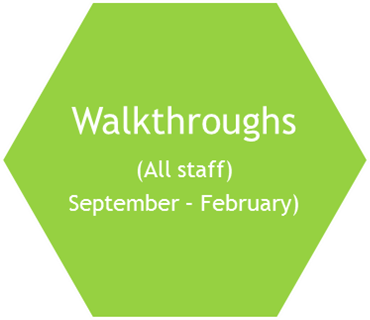 Walkthrough Form
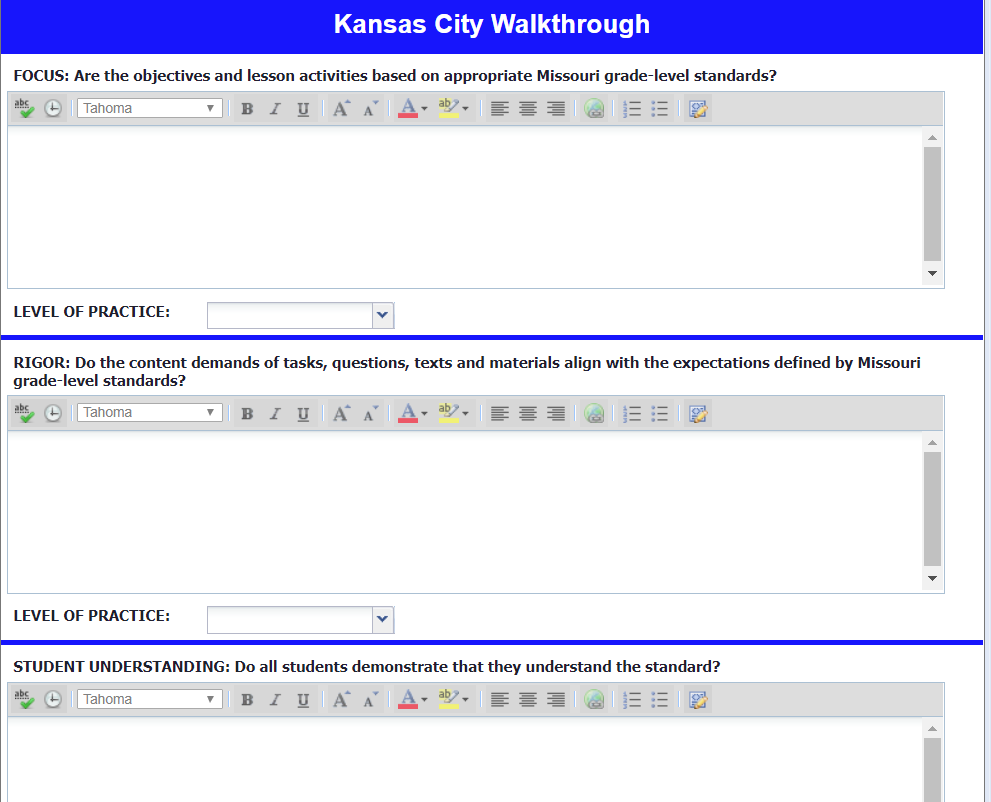 Summative Evaluations
Section One: Standards – 27 points of the evaluation 
Meets Expectation – 3 points
Growth Opportunity – 2 points
Area of Concern – 1 point
Section Two:  One Individual Support Plan – receive follow-up score
SY18 = 33 points of the evaluation
Section Three:  Two Student Growth Objectives
#1 SGO = 7.5 points of the evaluation
#2 SGO = 7.5 points of the evaluation
Final rubric based on a 75 point scale
Emerging , Developing, Proficient, Proficient Plus
Section 1:  Standards
Meets Expectations = 3 pts.

Growth Opportunity = 2 pts.

Area of Concern = 1 pt.

Total of 27 points possible
[Speaker Notes: Marked at the beginning of the year on the Pre-Evaluation Conference Form and marked again for a score on the summative.]
Section 2:  Individual Support Plan Point Values
Educator ISP – 33 points (2020-2021)
[Speaker Notes: Majority of educators in 16/17 achieved a 4 or 5 on both ISPs.]
Section 3: Points for each Student Growth Objective
[Speaker Notes: Reminder – they receive their points based on their Overall RESULTS – not on the results towards their goal. 
If they wrote a goal for 80% student growth and only 60% showed growth they would still receive 7.5 pts as they met the goal stated above that the district set.  If they wrote a goal for 50% growth and attained 75% - they would receive 7.5 points

Majority of teachers in 16/17 made “Exceptional Growth”]
Summative Rating Scale
[Speaker Notes: Majority of the educators in 16/17 achieved Proficient status]
Example of a P2 Overall Teacher Rating on the Summative
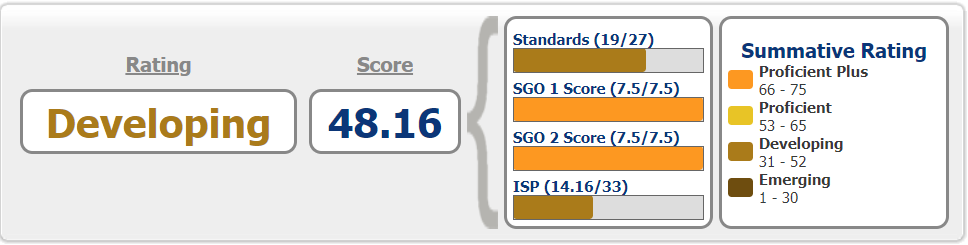 My Learning Plan
Login:  District email address

Password:  First name/Last name Initials + last four (4) of your SSN

Example:
mlandess@kcpublicschools.org
ml4321
My Learning Plan
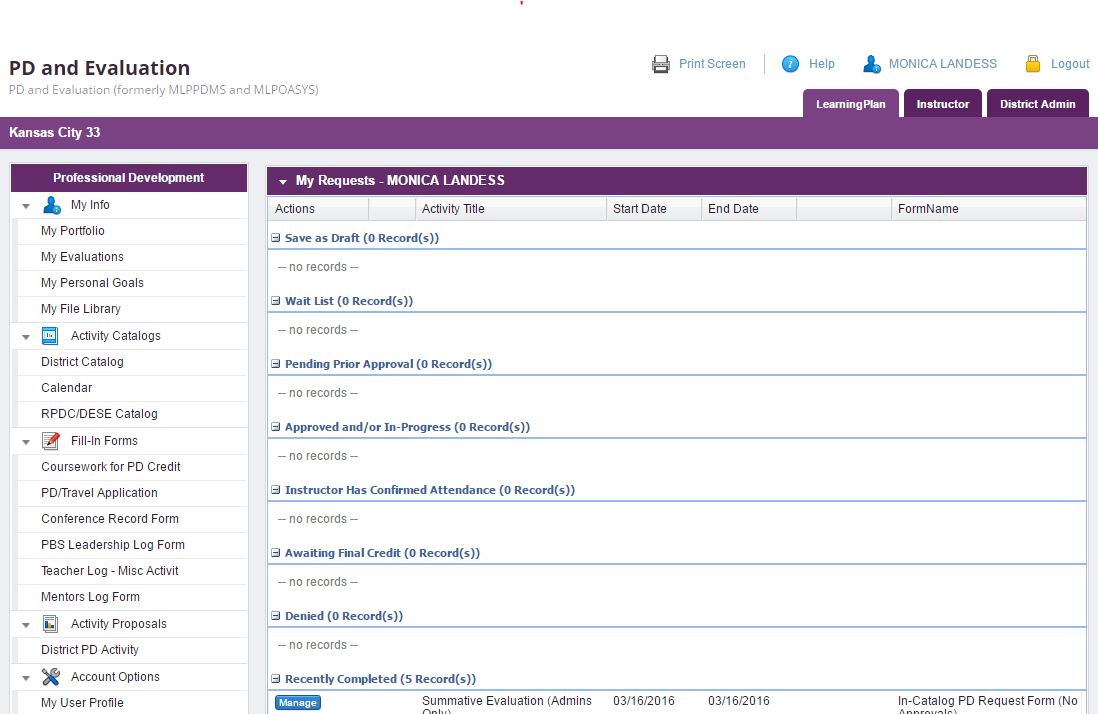 My Learning Plan
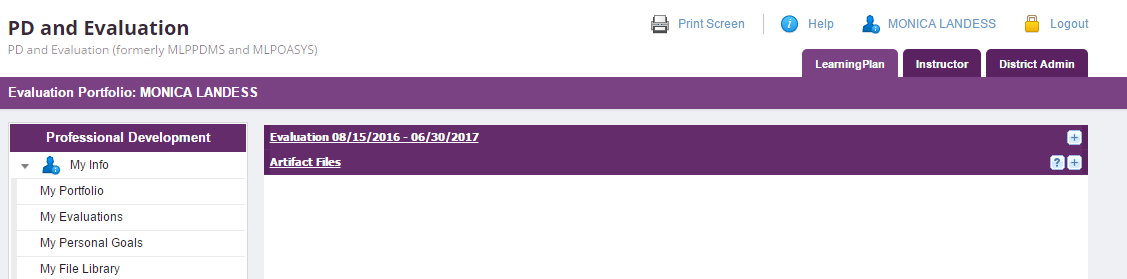 My Learning Plan
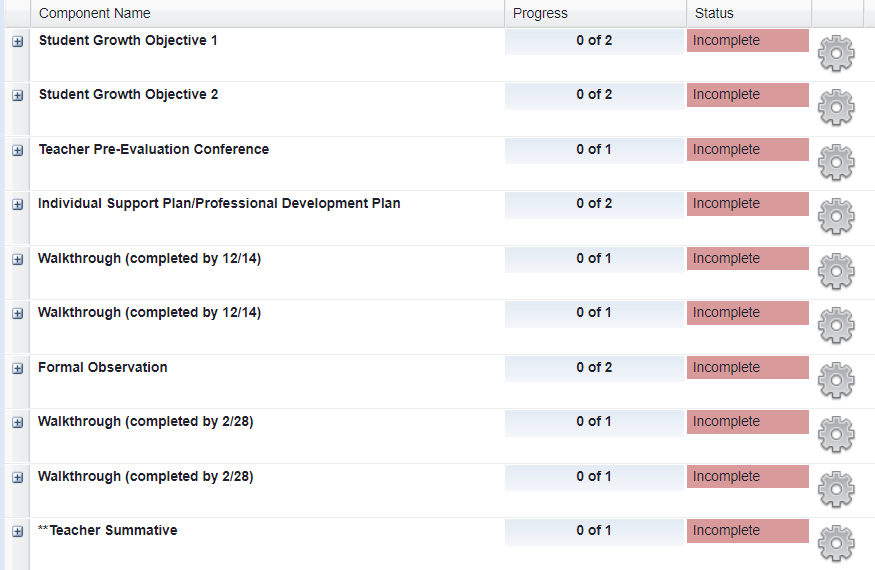 Click the + sign
Click the paper form on the right
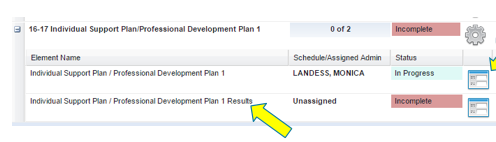 [Speaker Notes: This slides shows them to click on the + to open forms and then where the forms are once they do]
Monica Landess
Talent Acquisition and Evaluation Manager/Human Resources
2901 Troost Ave.
816-418-7276       
mlandess@kcpublicschools.org
Questions or Help
Becky Nace
Director of Professional Learning/Office of Professional Learning
2901 Troost Ave.
816-418-2684     
bnace@kcpublicschools.org
Page 34